集団心理　～光と影～
岡田　笹川　福本
そうだそうだ！
これがいい！
そうかな？
でも、みんなに合わせよう・・・
異議なし！！
不敗幻想
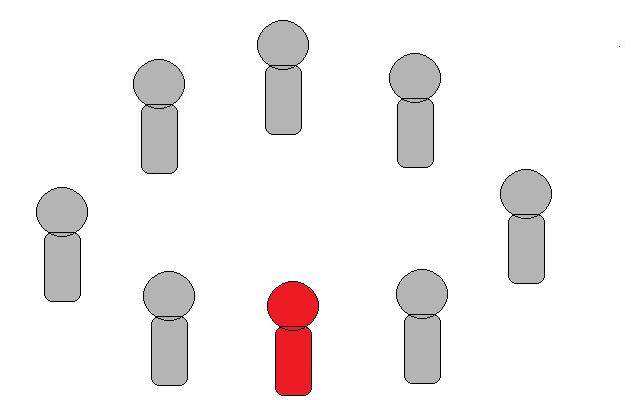 そうだそうだ！
これがいい！
そうかな？
でも、みんなに合わせよう・・・
異議なし！！
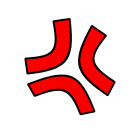 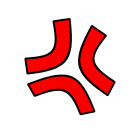 なんだと？！
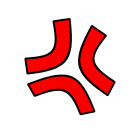 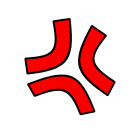 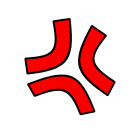 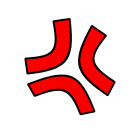 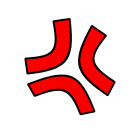 それ違うと
思うんだけど・・・
危険！
入るな！
危ないから、止めようよ・・・
遊ぼう！
川で遊ぼう！！
昨日、Ａ川で泳ごうとした大学生が、川に流され意識不明の重体で発見されました。
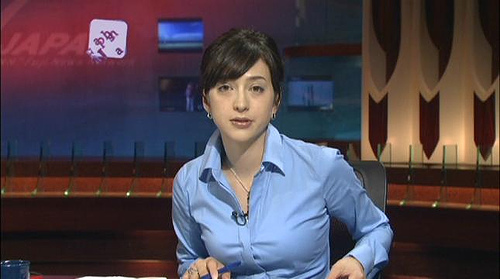 危なかったーー
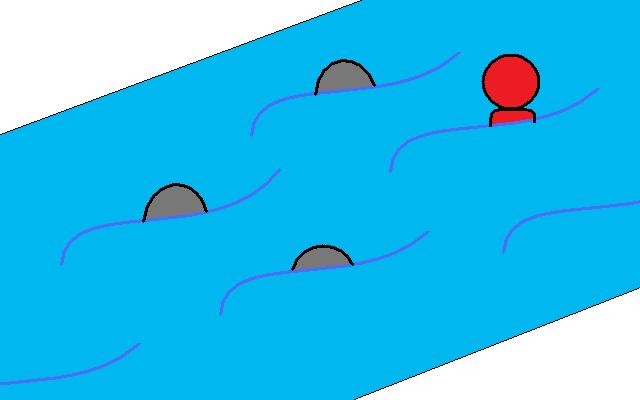 たすけてー
もし入っていたら・・・
出典
渋谷昌三著　2010　
　　　「面白いほどよくわかる！心理学の本」